Вторая младшая группа №2
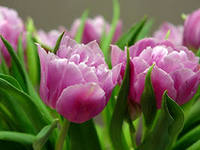 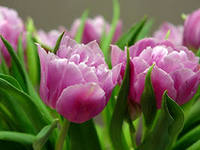 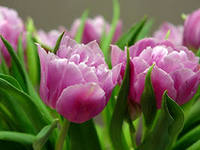 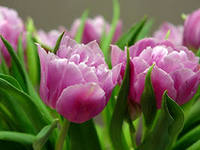 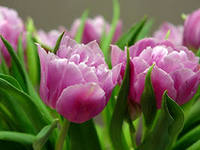 Проектная деятельность «Моя семья»                                                         Воспитатель:Войтюк В .С
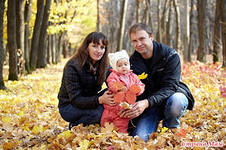 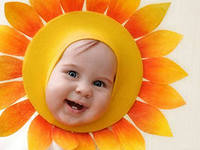 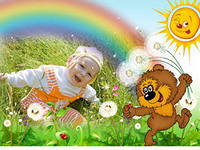 Семья –это та первичная среда, где человек должен учиться творить        добро.
                                                                        В.А .Сухомлинский



Семья-это самое дорогое и родное , что есть у человека.
Это близкие люди , это традиции , которые мы перенимаем из поколения в поколение.
Человеку важно знать свои корни – отдельному человеку , семье , народу – тогда и воздух которым мы дышим , будет целебен и вкусен.
Гипотеза: Если начать формировать ценностные представления о семье с младшего дошкольного возраста , то ценность семьи , как социальной единицы , будут расти в положительной прогрессии.
Актуальность : При беседе с детьми , на тему «Что я знаю о своей   семье » выяснилось , что дети очень мало знают о своей семье , о жизни  бабушек и дедушек . Ознакомление детей с понятием « Семья » невозможно без непосредственной поддержки самой семьи . Родители должны дать понять ребёнку , что он часть семьи , что это очень важно . В семье все любят друг друга , заботятся друг о друге.
С целью изучения семьи , установления контакта с её членами , для согласования воспитательных воздействий на ребёнка , появилась идея создать проект « Моя Семья» которая помогает детям понять значимость семьи , воспитывать у детей любовь и уважение к её членам , прививать чувство привязанности к семье и дому.
Цель проекта :   Формирование у детей понятия «Семья» и повышение роли семейных ценностей.
Задачи     проекта
Воспитывать у детей чувство привязанности , любви, уважения к членам семьи
Познакомить с понятием «гениалогич-еское дерево семьи»
расширять представление детей о своей семье , профессиях членах семьи
Способствовать сплочению и единых представителей разных поколений
активному привлечению родителей к жизни ребёнка в детском саду
Участники проекта:
       1.Педагоги
 2.Дети
        3.Родители
Вид проекта:
Творческий , информационно – исследовательский.
Ожидаемые результаты:
       1.Воспитание , чувство гордости за свою семью.
2.Знать семейные традиции и праздники.
     3.Установить с родителями доверительные и партнёрские отношения.
Схема реализации проекта в разных видах деятельности:
1.Сюжетно – ролевая игра « Семья»
                           2.Дидактическая игра «моя комната» , «мои хорошие поступки»
                             3.Дидактическая игра  «что такое хорошо , что такое плохо»
         4.Беседа: любимый отдых моей семьи.
5.Беседа: как я помогаю маме.
     6.Беседа : мои бабушка и дедушка
              7.Составление рассказов о своей семье.
              8.Беседа: как мы отдыхаем всей семьёй.
           9.Чтение художественной литературы
                    10.Рассматривание фотографий «моя семья»
Мы читаем
Будущие мамы и папы
Рассматривание фотографий                   «Моя семья»
Мы рисуем « семья –глазами ребёнка »
Про свою семью всё вам расскажу
Рисуем цветы для любимой мамочки
Рисуем портреты членов семьи